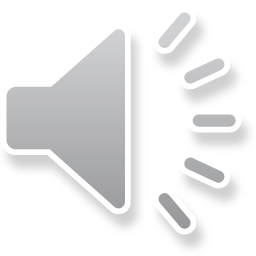 20 Novembre: Giornata Mondiale dei diritti dei bambini
SCUOLA DELL’INFANZIA «SOTTOFERROVIA» A.S. 2019/20
Una giornata speciale per dire basta a violazioni e disuguaglianze….
Per riconoscere a tutti il diritto alla vita, alla sopravvivenza, allo sviluppo e a non essere discriminati…
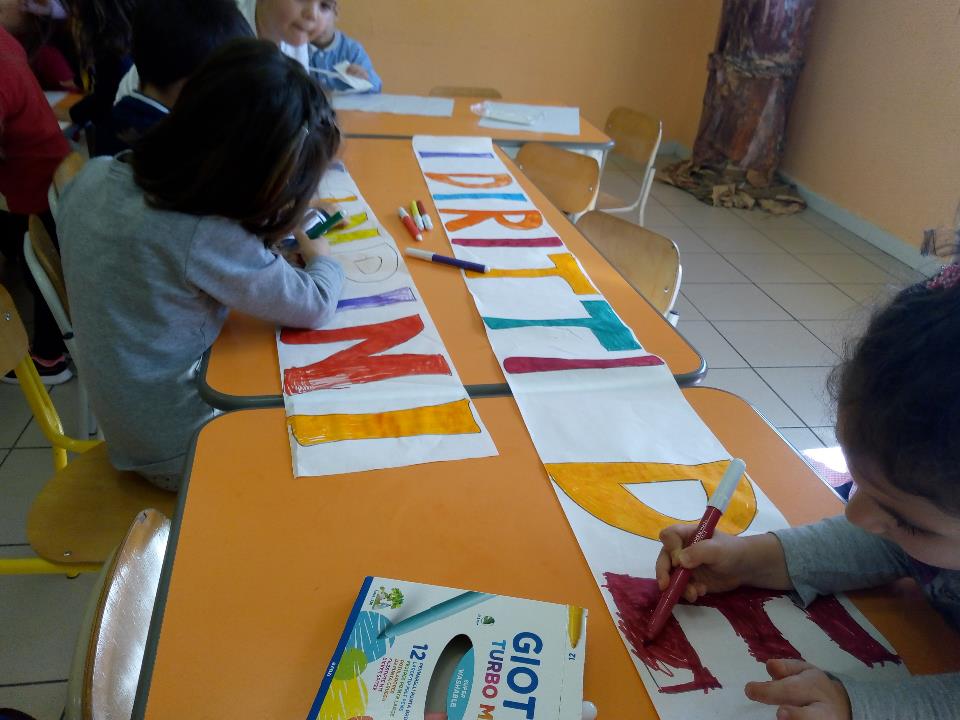 Uniti più che mai dal nostro patto dell’amicizia…
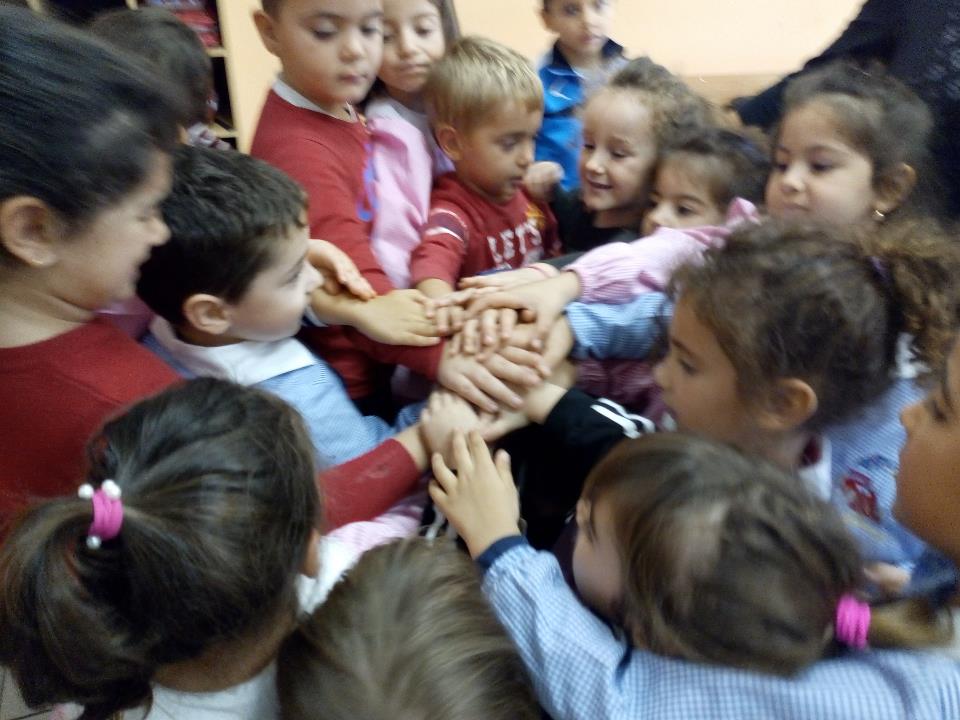 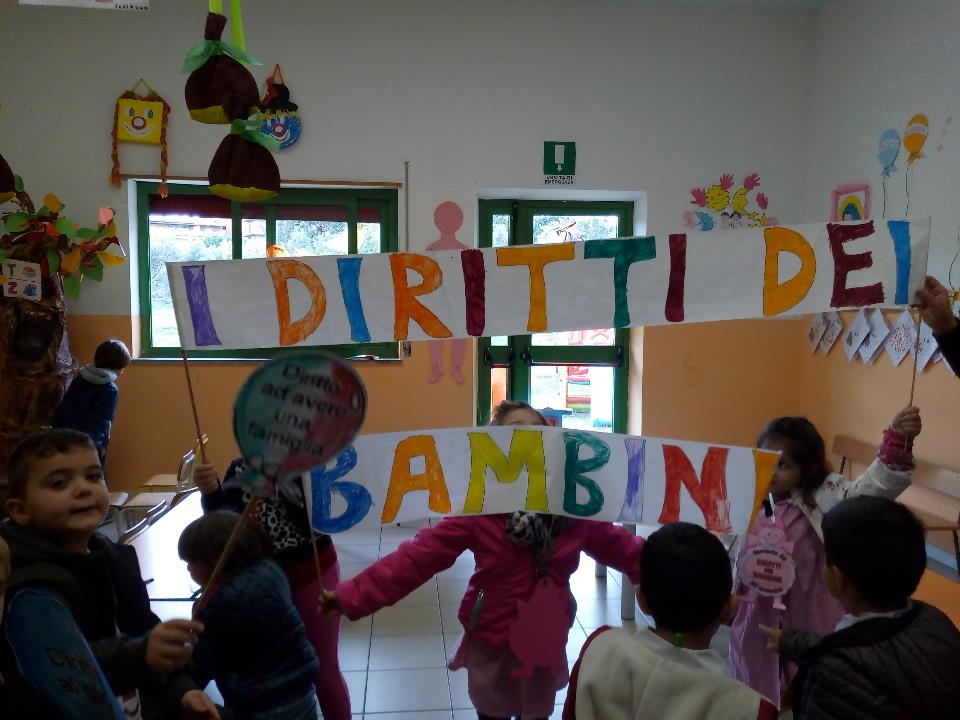 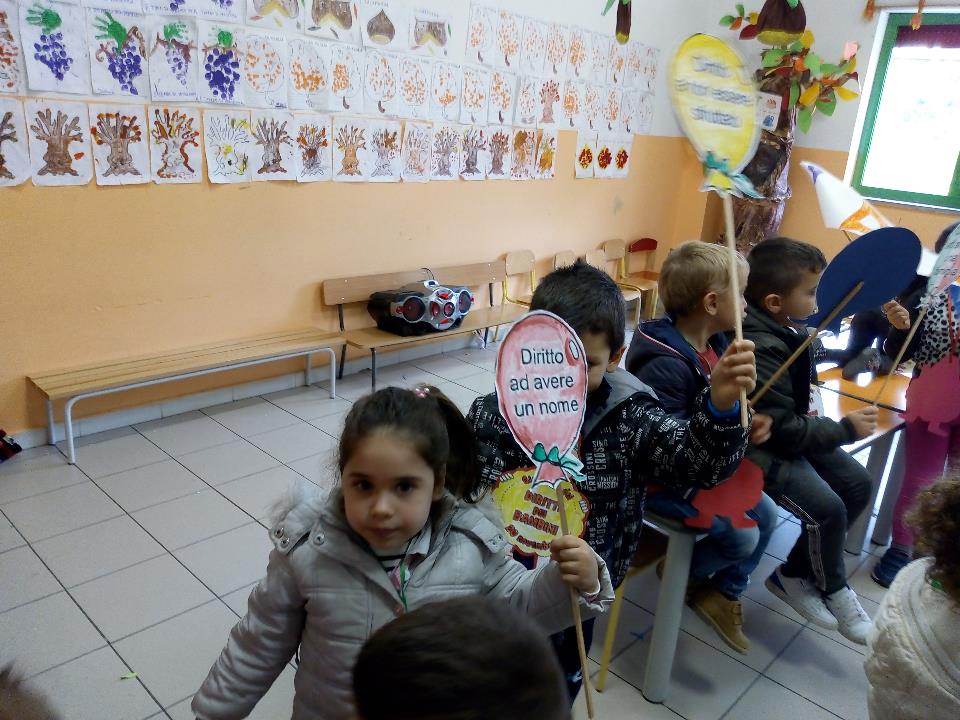 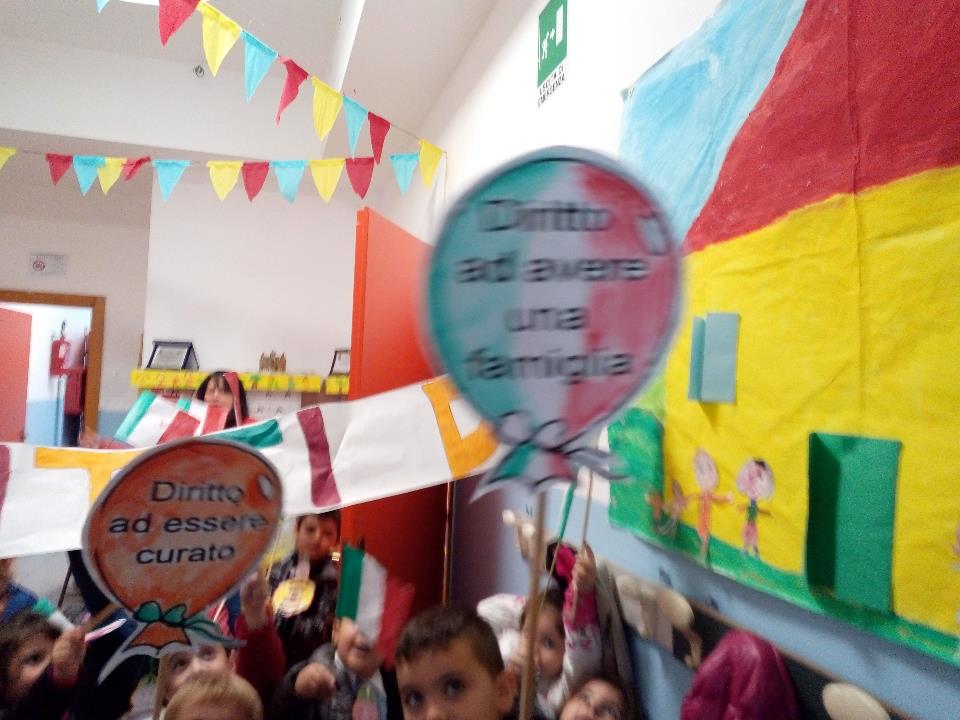 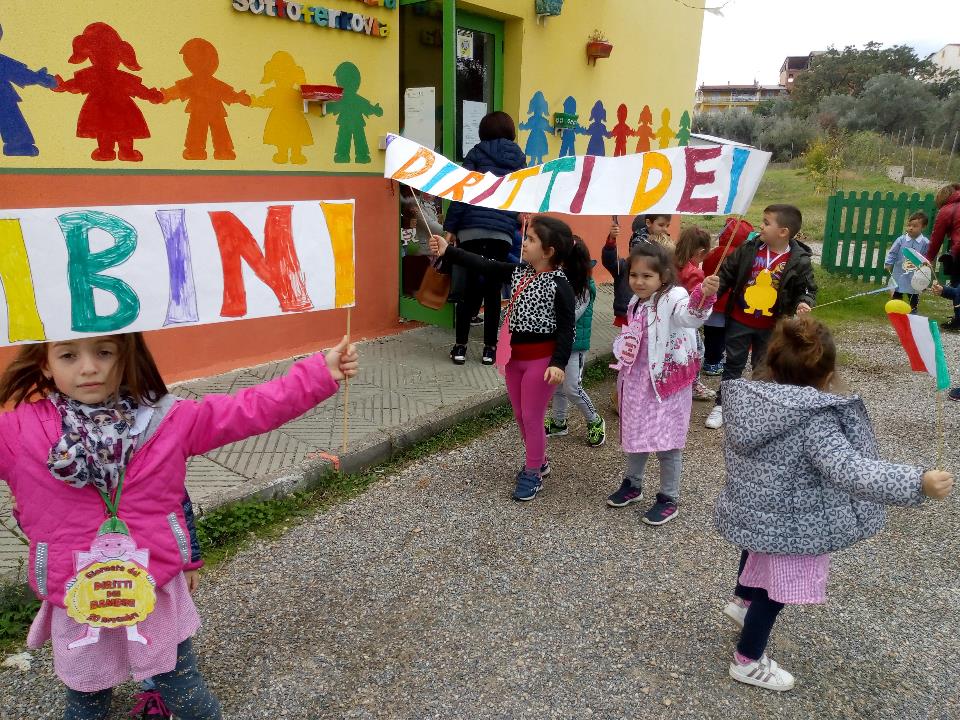 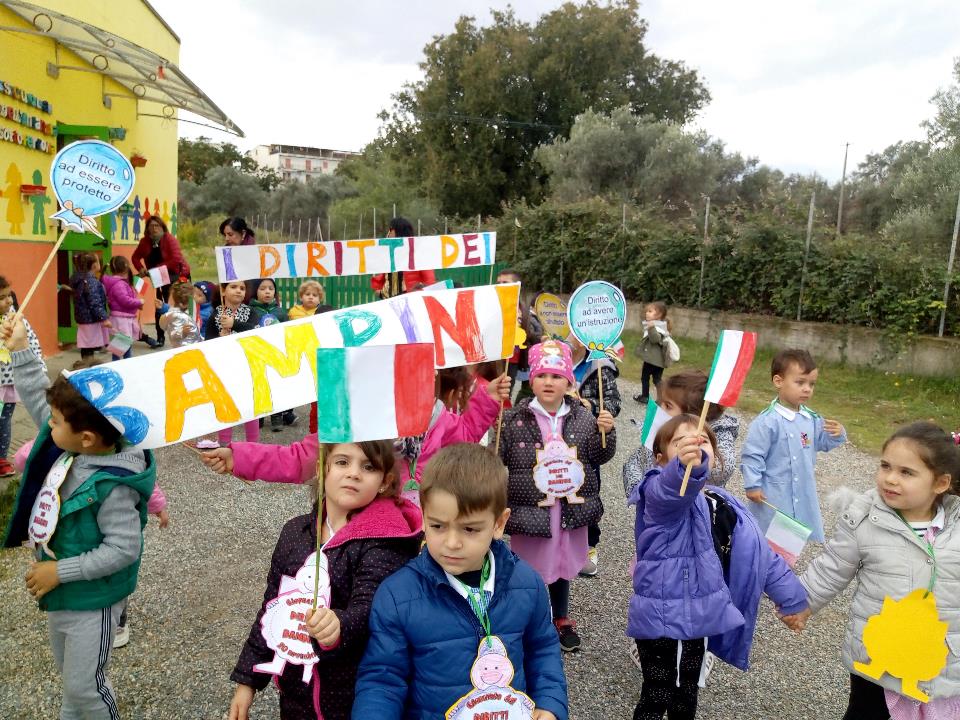 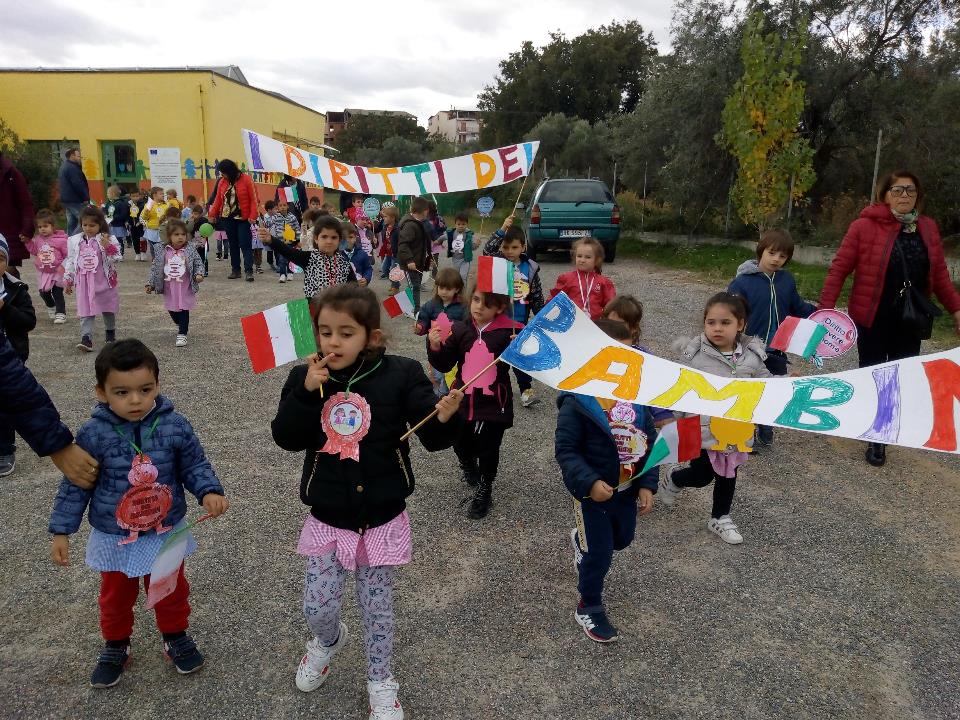 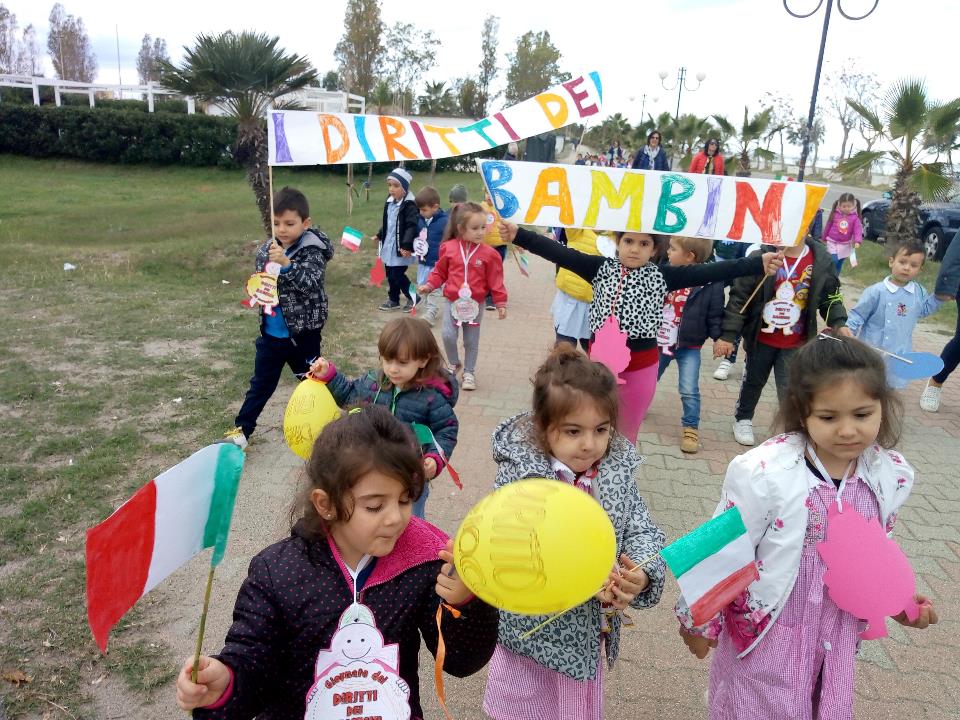 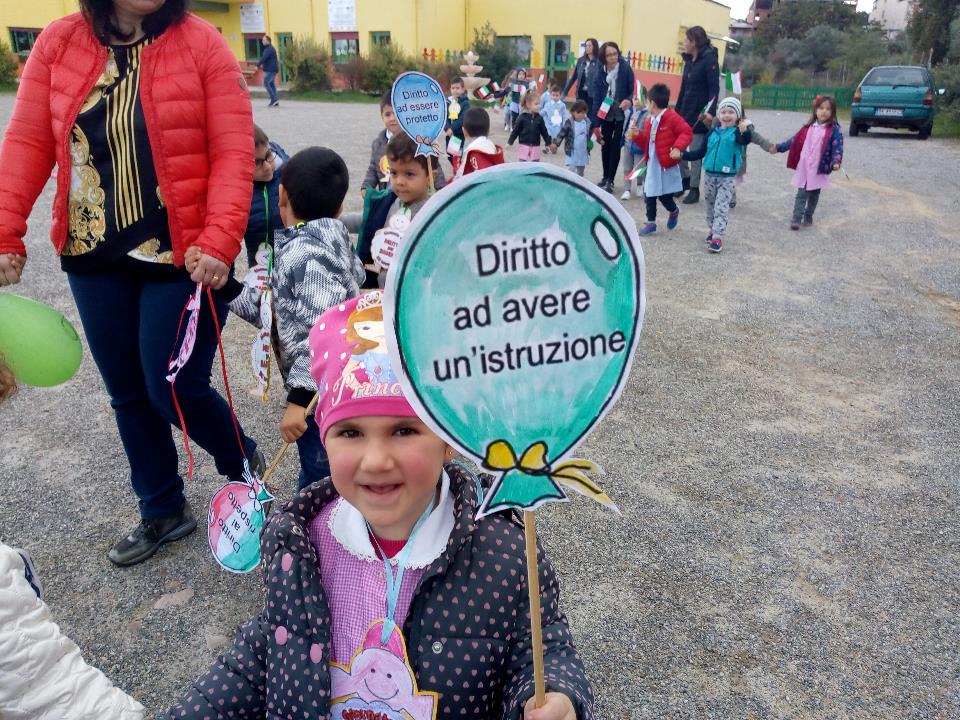 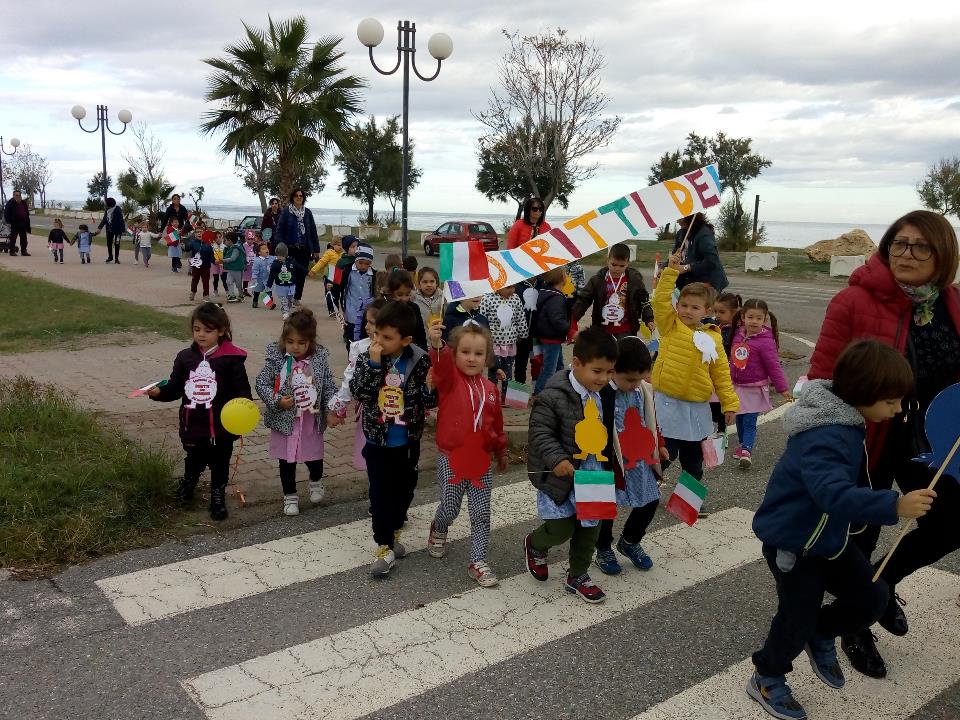 Marciamo sulla strada…gridando a  tutto il mondo il diritto di essere bambini…
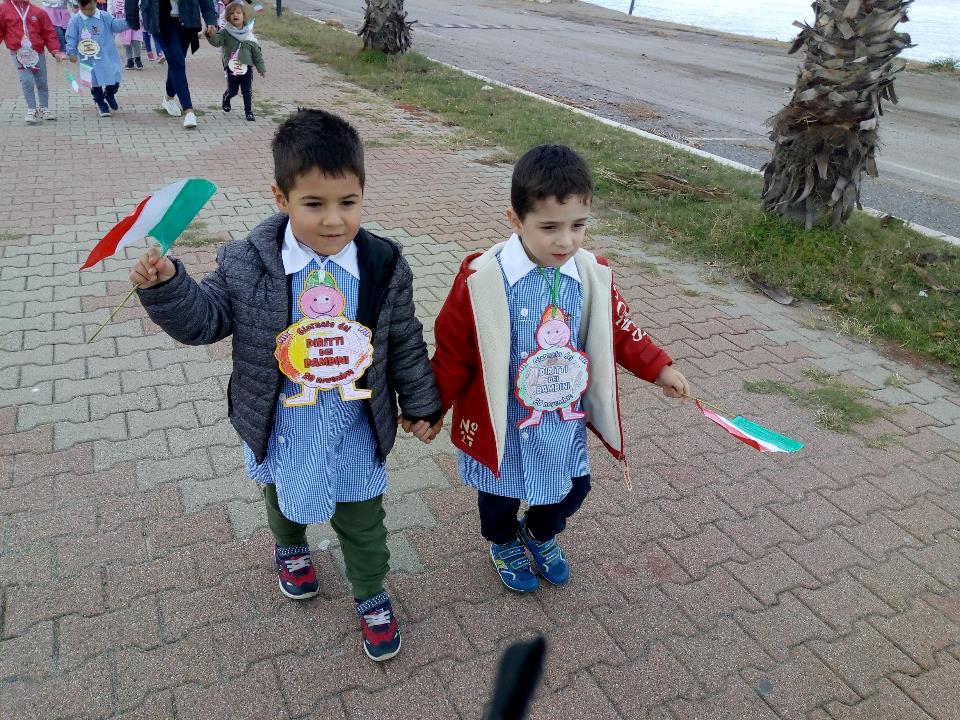 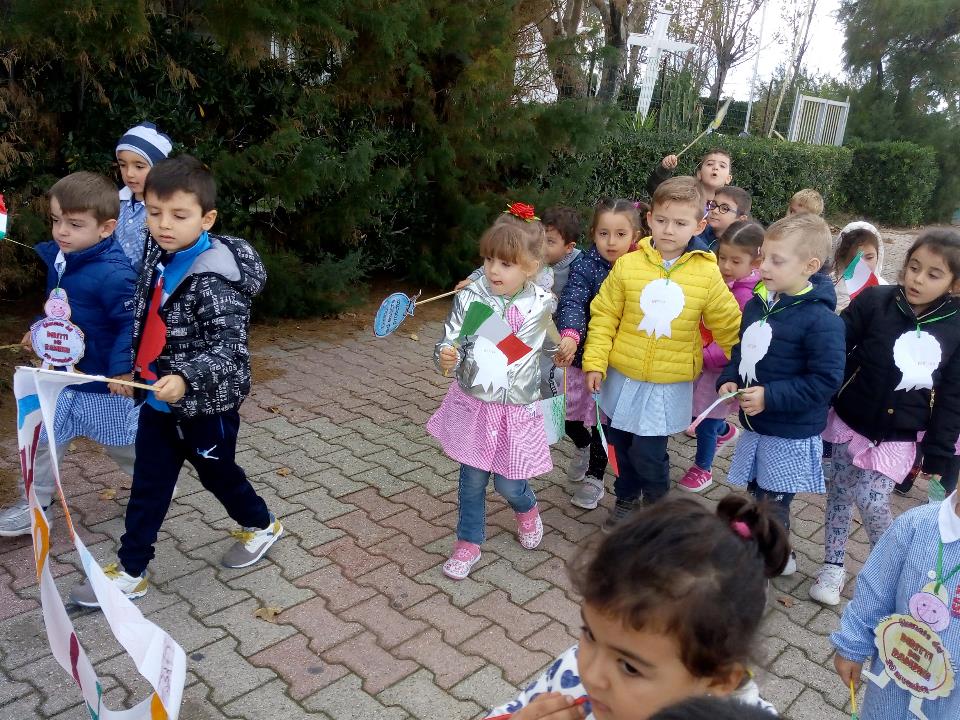 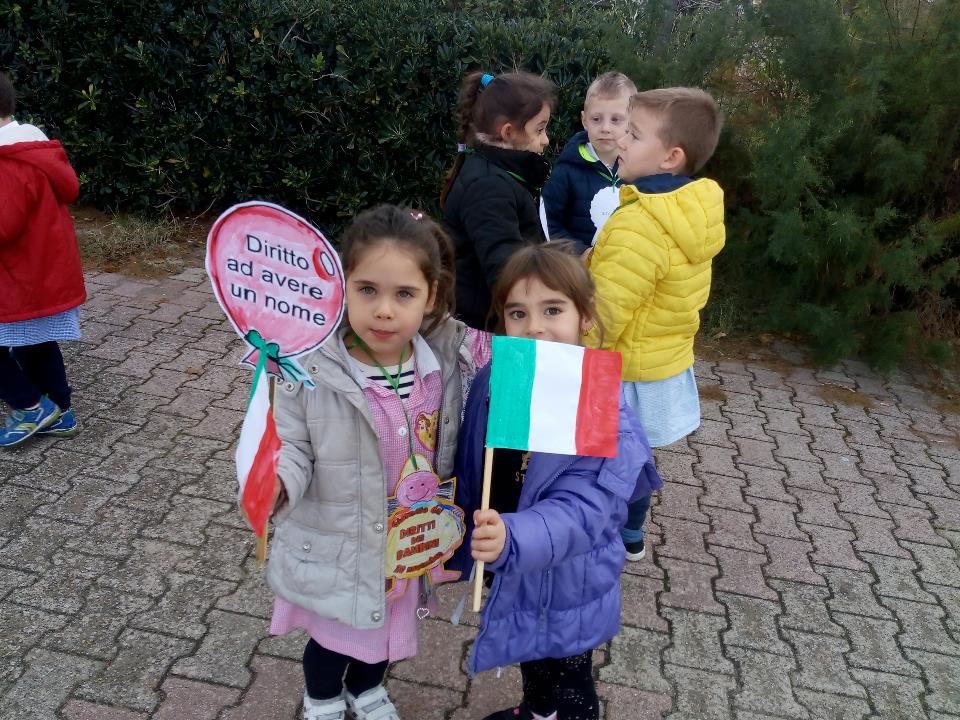 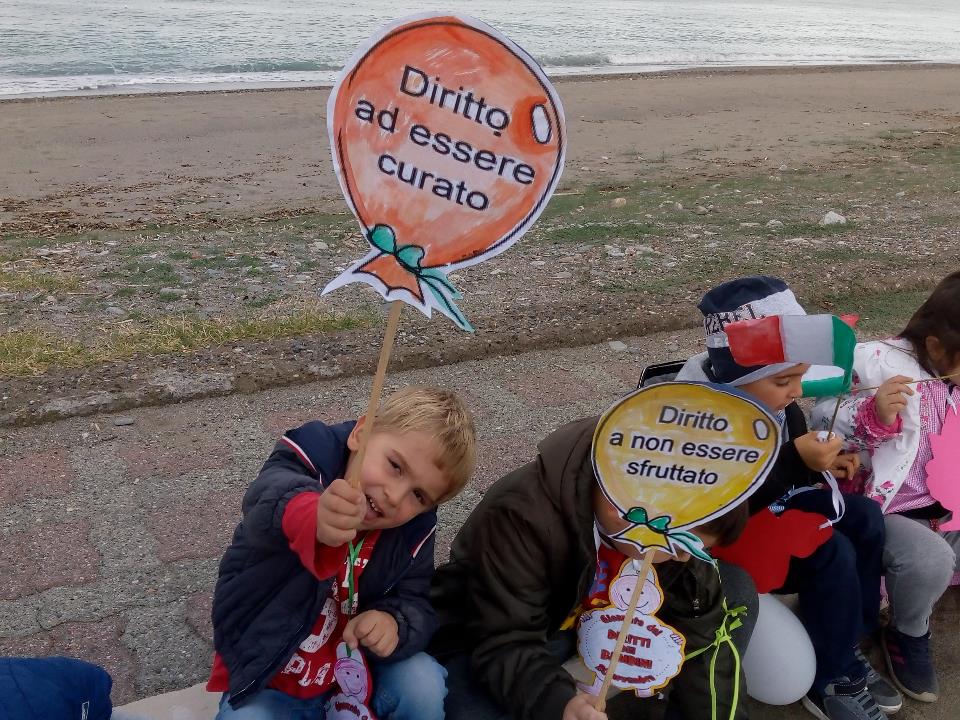 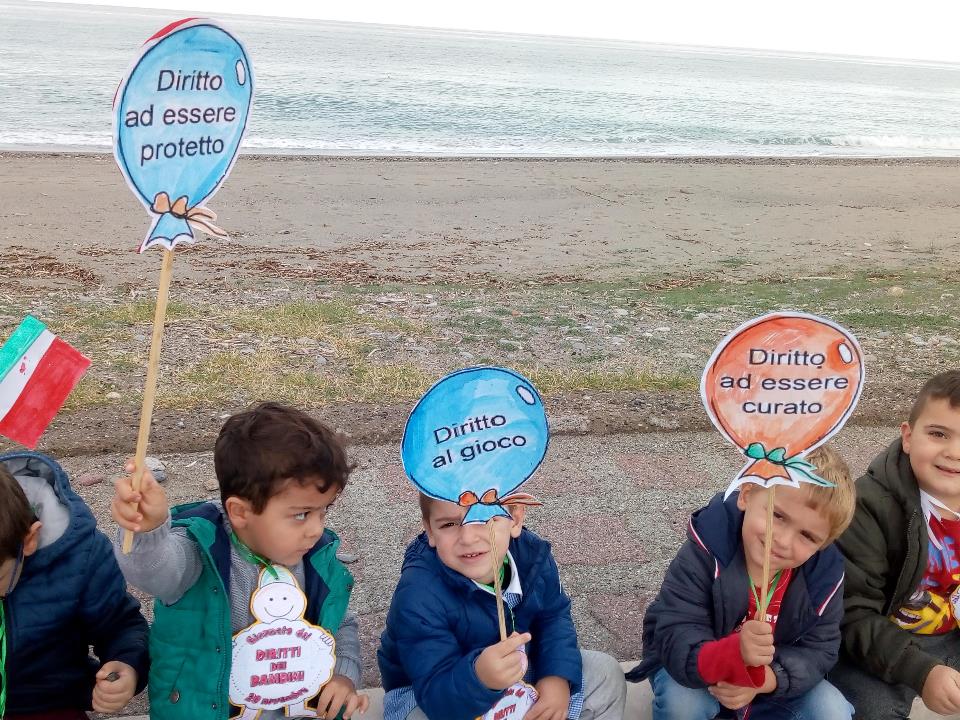 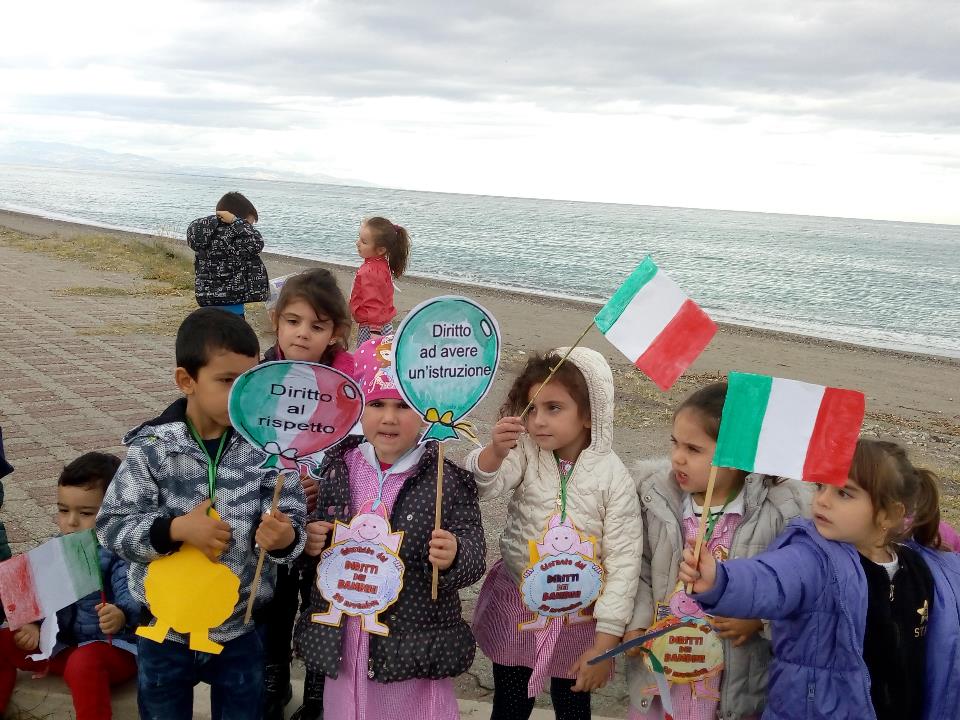 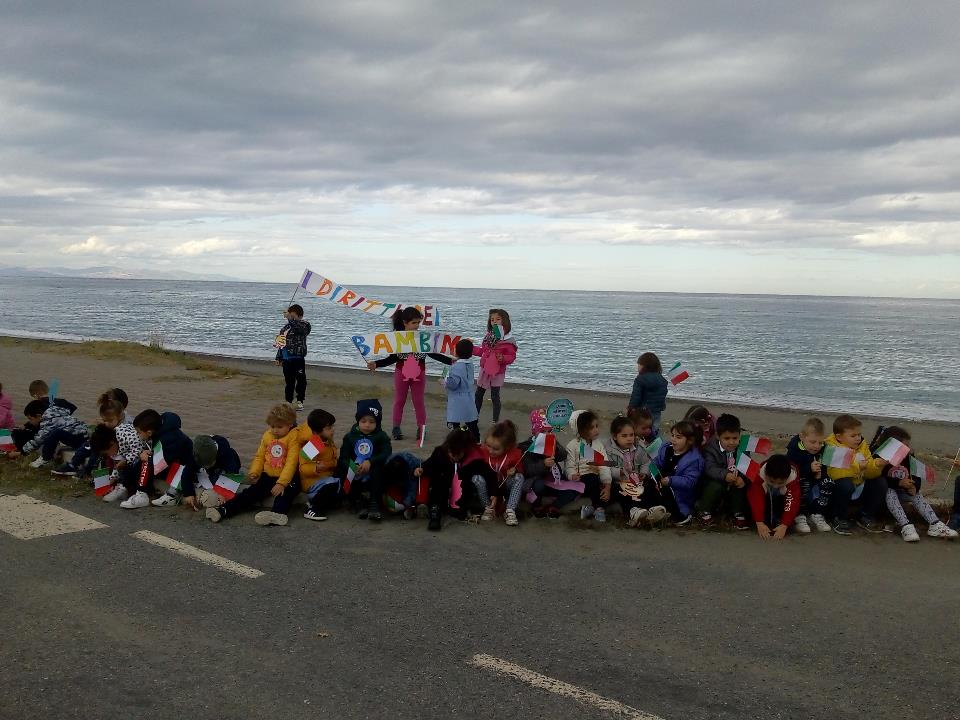 Perchè noi siamo insieme una Speranza e una promessa per l’umanità…
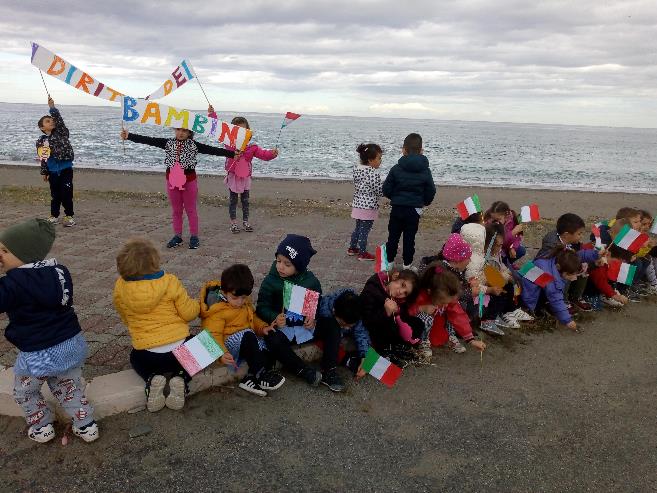